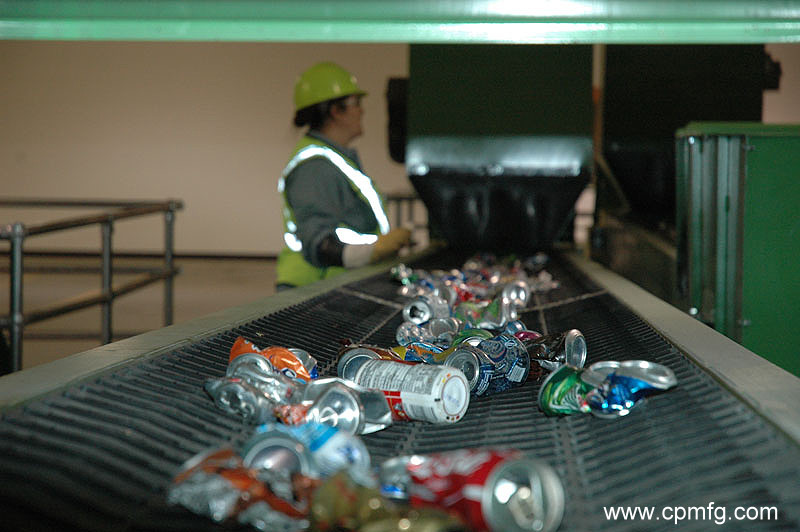 資源回收計價流程圖
姓名
資源回收啟動
紙類
+1元
輸送帶有東西?
+2元
鋁
鐡
+3元
統計價格
資源回收結束